“I have overcome the world”
Part 2
Revelation 12:1-12
John 16:33
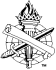 “I have Overcome the world”
Part 1: The Victory of Christ		 Revelation 12:1-10; John 12:31
PART 2: Our Victory in Christ		 Revelation 12:11-12; Romans 8:37
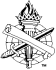 Part 2
2
Our Faith in Jesus Overcomes the world
By our faith in Christ, we share in Christ’s victories, 1 John 5:4; Revelation 12:10
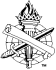 Part 2
3
When we live by faith, we overcome Satan (rev. 12:11)
By the blood of the Lamb, Ephesians 1:7
Overcome sin and death, Romans 6:1-3; Acts 22:16
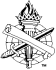 Part 2
4
When we live by faith, we overcome Satan (rev. 12:11)
By the word of their testimony, Rev. 12:17; 14:12
The gospel, Acts 2:40; 20:20-21, 24, 32
By the word of God, 1 John 2:14
Overcome darkness, error and immorality when we believe and walk in His light of truth, John 12:35-36
Overcome every false teaching, 2 Corinthians 10:3-5
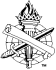 Part 2
5
When we live by faith, we overcome Satan (rev. 12:11)
By Self-denial, Matthew 16:24-26; Romans 8:37-39
The battle rages – We must deny and endure, 2 Timothy 2:3-4
We stand, when clothed in His armor, Ephesians 6:13
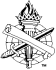 Part 2
6
When we live by faith, we overcome Satan (rev. 12:11)
Rejoice in the victory of Christ, Revelation 12:12; 17:14
To the victor goes the spoils!
Hear and obey Jesus:
Reign with God, Revelation 3:20-21
Inherit all things, Revelation 21:7
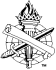 Part 2
7